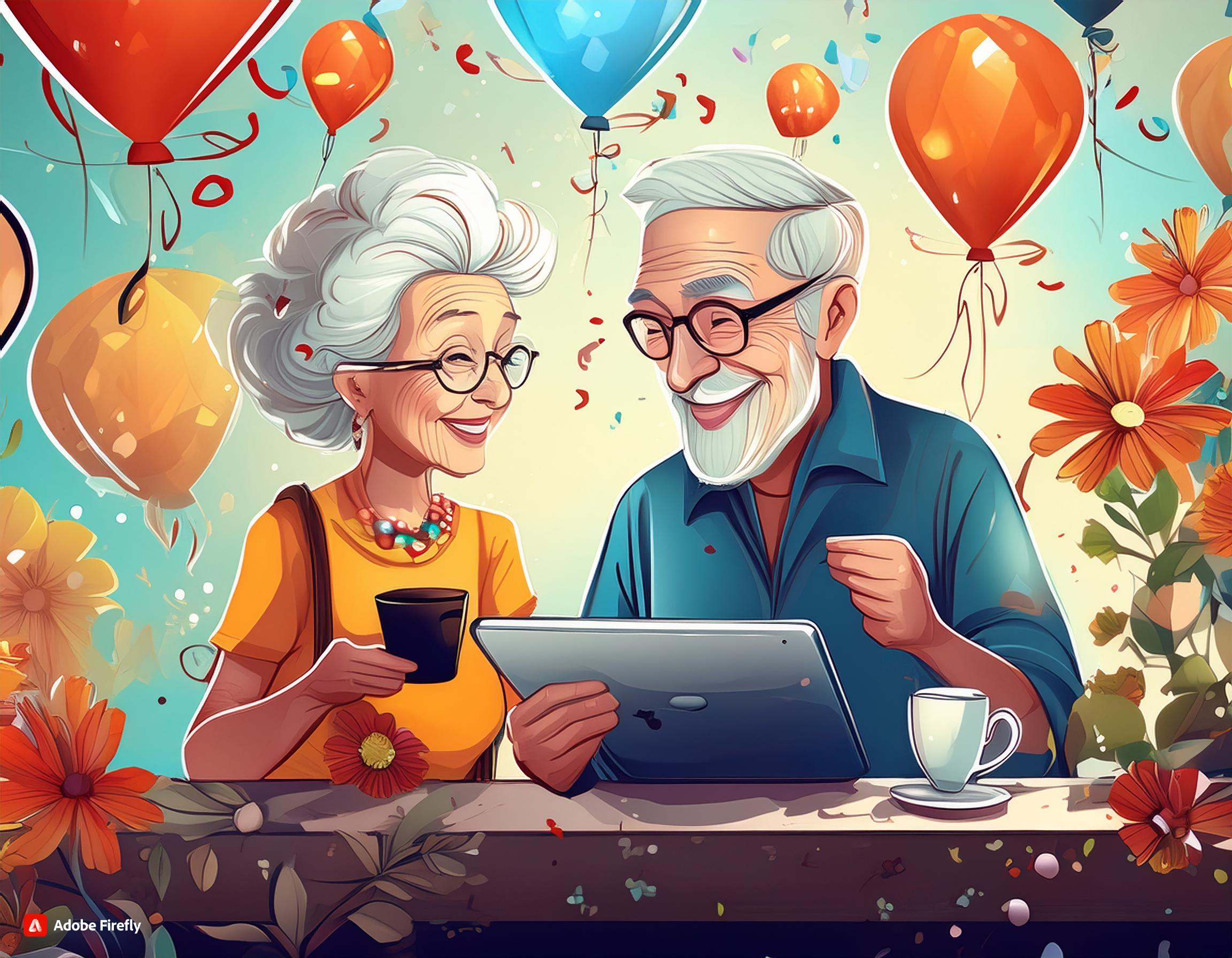 Tekoälyä senioreille
Kuva luotu Adobe Firefly:lla
CC BY      Digiopastajien valtakunnallinen opintopiiri 2024
www.seniorsurf.fi
Materiaalin taustaa
Materiaali on syntynyt Vanhustyön keskusliiton SeniorSurf-toiminnan järjestämässä Digiopastajien valtakunnallisessa opintopiirissä keväällä 2024
10 henkilön ryhmässä oli seniorien vertaisopastajia Eläkkeensaajien keskusliitto ry:n Verkosta Virtaa –toiminnasta, Enter ry:stä, Liikehäiriösairauksien liitosta, ATK Seniorit Mukanetti ry:stä sekä Seniorien ATK-yhdistys Savonetti ry:stä.
Dioja saa vapaasti hyödyntää, jakaa ja muokata omassa toiminnassa, opastuksissa ja esityksissä, lähde mainiten (Creative commons CC BY 4.0)
Huomaathan, että dioilla esitetyt sisällöt voivat vanhentua, joten tarkista tietojen ajantasaisuus
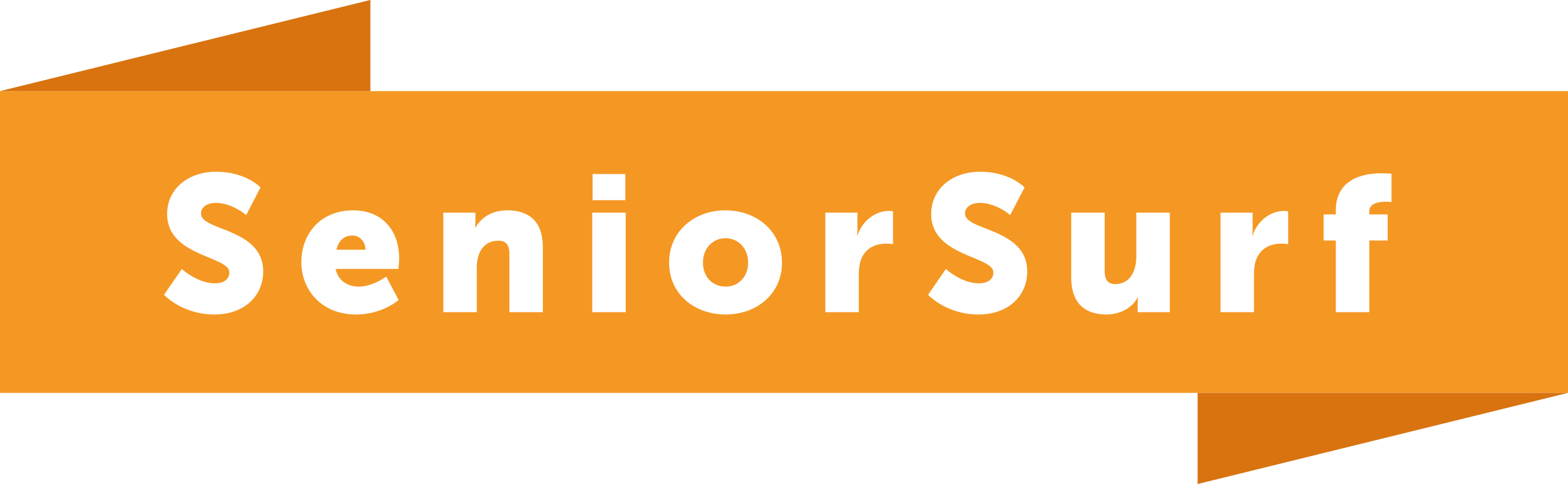 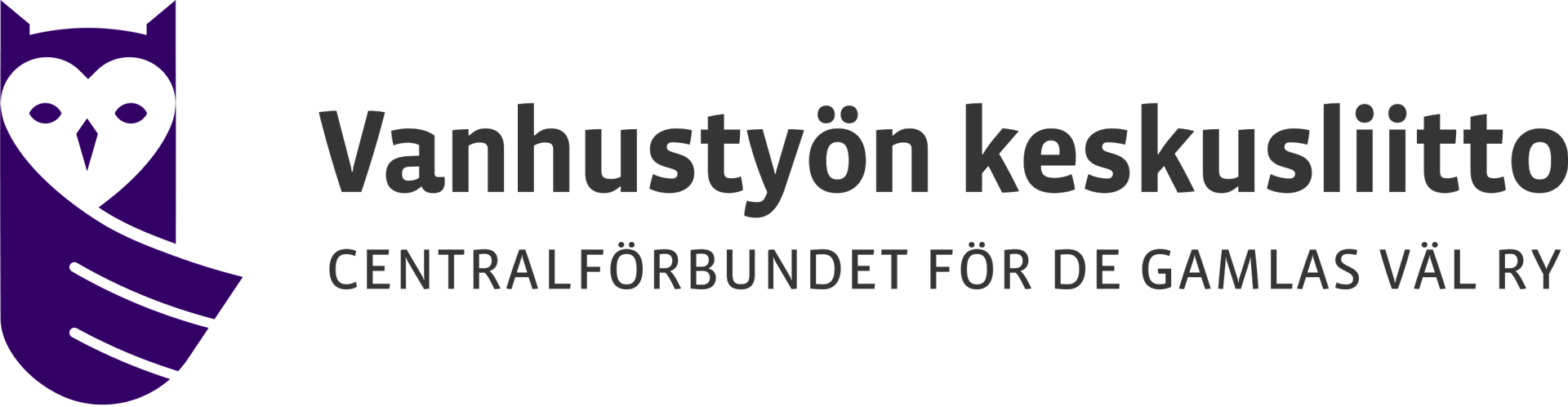 Lisätietoa: www.seniorsurf.fi
Mitä tekoäly on?
Määritelmiä on monia
Osa-alueita ovat esimerkiksi:
Koneoppiminen, syväoppiminen, neuroverkot, luonnollisen kielen käsittely, datatiede, algoritmit, robotiikka
Lähteitä: Wikipedia, Tekoälyaika, Jyväskylän yliopisto

Tekoälyn muodot
Ohjelmistot
virtuaaliset avustajat, kuvia analysoivat ohjelmistot, hakukoneet, puheen- ja kasvojentunnistusjärjestelmät
”Ruumiillistettu” tekoäly
 robotit, itseohjautuvat autot, droonit, asioiden internet
Lähde: Euroopan komissio
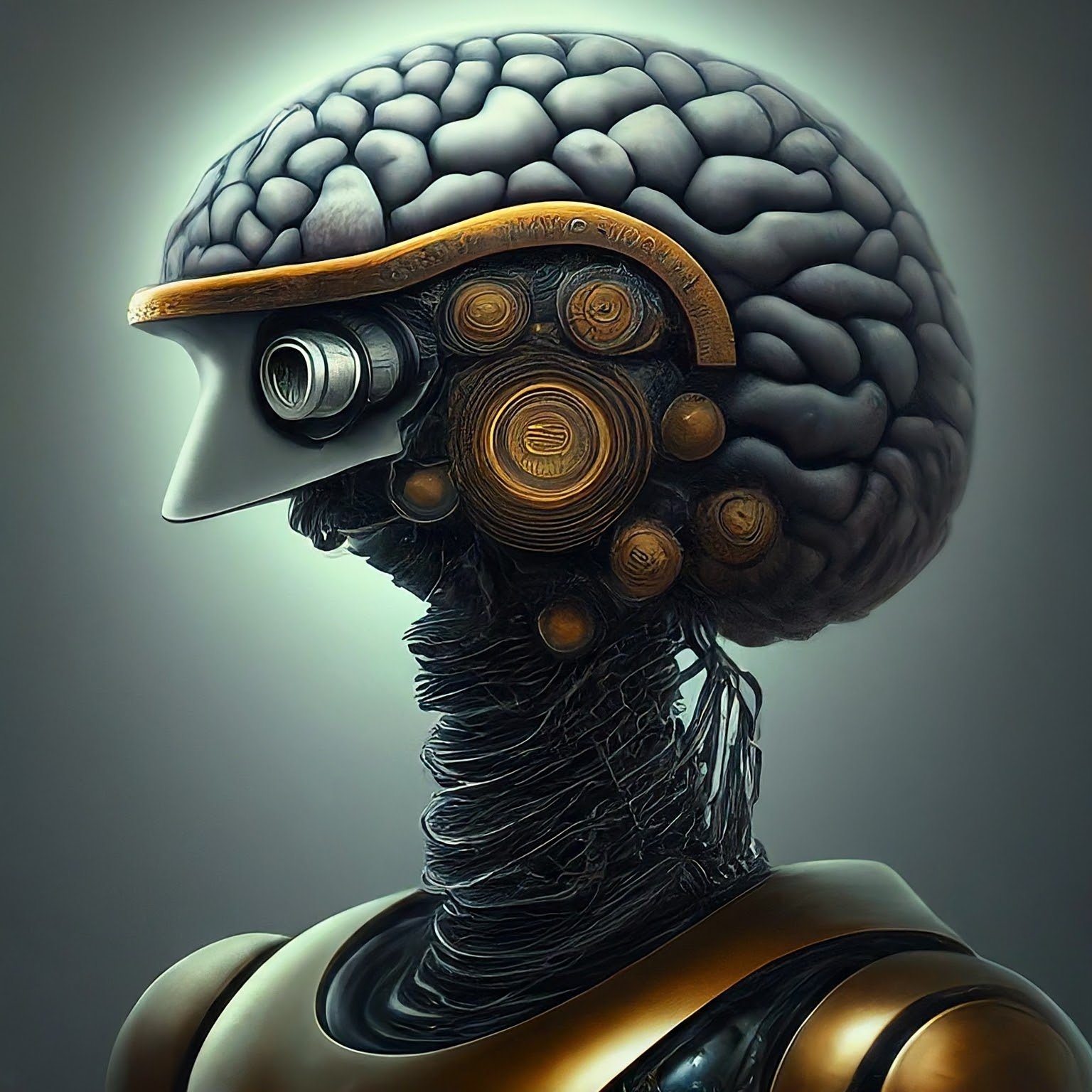 Kuva luotu Googlen ImageFX:lla
CC BY      Digiopastajien valtakunnallinen opintopiiri 2024
www.seniorsurf.fi
Mihin tekoälyä käytetään
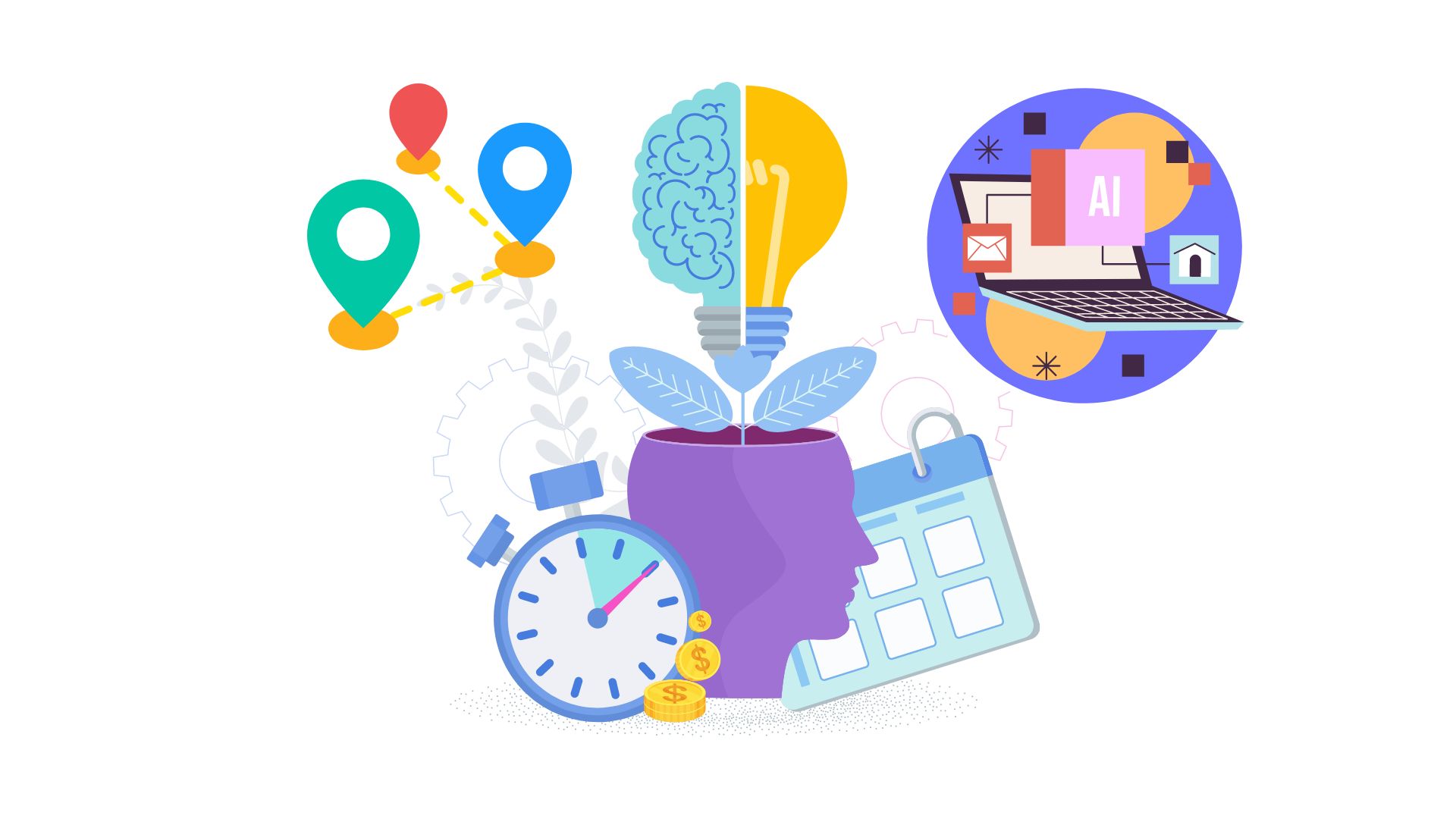 Suosittelujärjestelmät (algoritmit)
Kielentunnistus ja käännöspalvelut
Kuvan/kasvojentunnistus
Puheentunnistus ja puheohjaus
Chatbotit
Sähköpostien lajittelu
Älyteknologia (kodinkoneet, itseohjautuvat autot, älyvaatteet, automaattiset varoitukset)
Terveyspalvelut, lääketieteen tutkimus
Teollisuus- ja hoivarobotit
Kuva luotu Canvalla
CC BY      Digiopastajien valtakunnallinen opintopiiri 2024
www.seniorsurf.fi
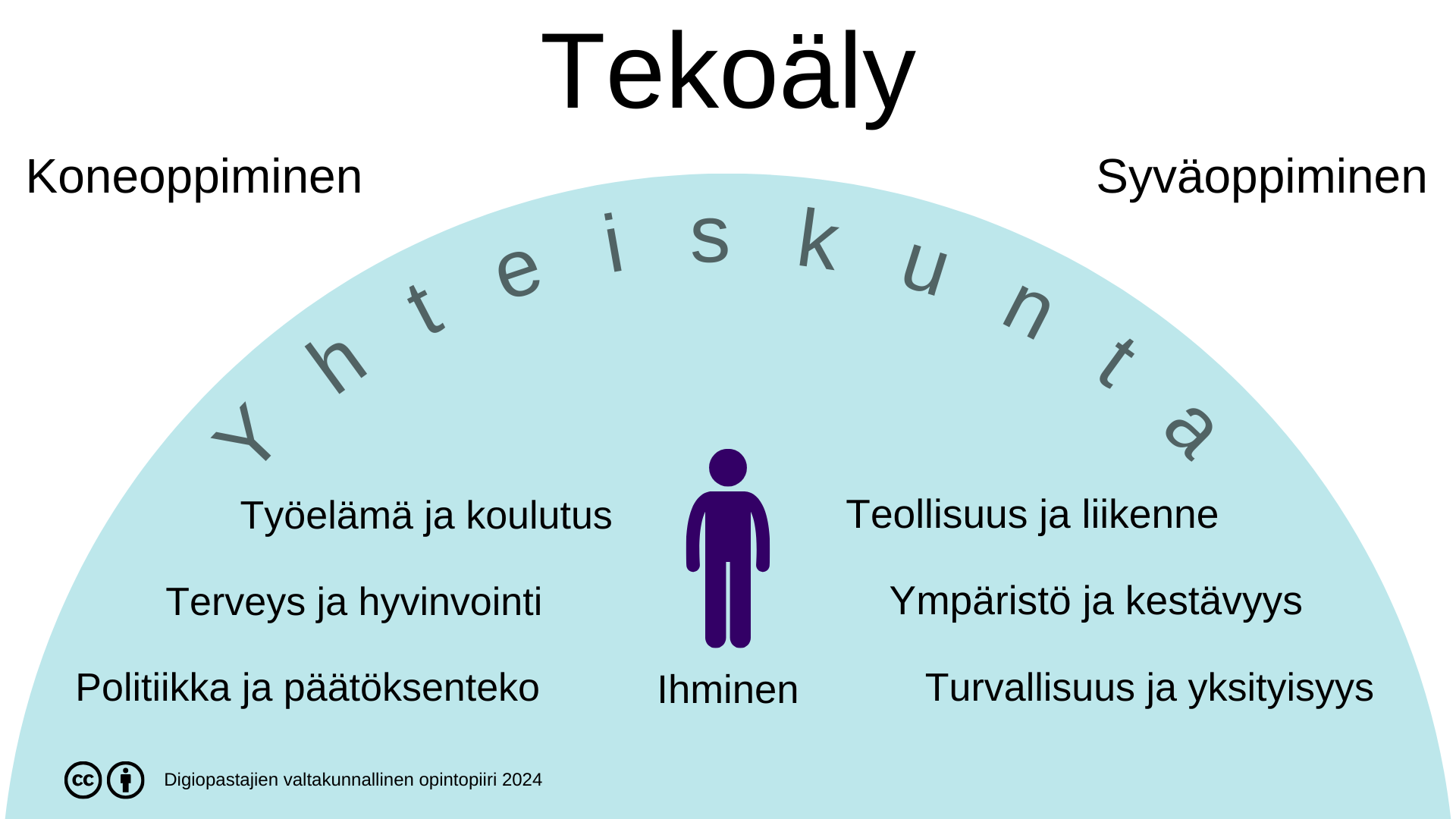 www.seniorsurf.fi
Tekoäly senioreiden arjessa (1/2)
Mahdolliset riskit
Missä tekoälyä hyödynnetään?
Digitaaliset terveyssovellukset; datan analysointi, suositukset ja neuvonta; kuntoutus, ravitsemus, liikunta, lääkkeet. Hoivarobotit, chatbotit.
Datan virheellinen tulkinta, väärä terveyden arviointi tai toimenpiteet, henkilötietojen väärinkäyttö.
Terveys ja 
hyvinvointi
Yhteydenpito perheenjäseniin ja ystäviin eri viestintävälineiden kautta. Puheohjaukseen liittyvät toiminnot. Käännöspalvelut.
Riippuvuus teknologiasta, kasvokkaisten kohtaamisten väheneminen, huijaukset, tietojenkalastelu.
Viestintä ja 
sosiaalinen 
kanssakäyminen
Kodin älylaitteet, joiden toimintaa voidaan ohjata tai valvoa etäältä.
Esim. äly-tv, valaistus, termostaatit, kamerat ja turvalaitteet, lukot ja monet kodinkoneet.
Tekniset ongelmat, toimintahäiriöt, hakkerointi.
Koti ja 
turvallisuus
CC BY      Digiopastajien valtakunnallinen opintopiiri 2024
www.seniorsurf.fi
Tekoäly senioreiden arjessa (2/2)
Missä tekoälyä hyödynnetään?
Mahdolliset riskit
Taloudenhallintasovellukset, ostosten personoitu suosittelu ja suunnittelu, budjetointi. Verkkokaupat, turvallinen maksaminen, hintavertailu.
Petolliset myyjät, valesivustot, väärennetyt tuotteet, tietovuodot ja identiteettivarkaudet.
Ostokset ja 
talous
Digitaaliset viihde- ja kulttuuripalvelut, suoratoistopalvelut. Erilaiset suositukset (tapahtumat, tuotteet, ohjelmat). Tiedonhaku. Digitaaliset oppimisalustat.
Koukuttavan sisällön vaikutukset ajan- ja rahankäyttöön (maksulliset sisällöt). Epäluotettavat lähteet.
Aktiivinen elämä 
ja uuden 
oppiminen
Joukkoliikenne, matkailu- ja reitti-sovellukset (reittien suunnittelu, kohdesuosittelut), lippuvaraukset (dynaaminen hinnoittelu). Reaaliaikaiset liikennetiedotteet. Virtuaalimatkailu.
Epätarkat ohjeet, vanhentuneet tiedot. Tietovuodot.
Liikkuminen ja 
matkustaminen
CC BY      Digiopastajien valtakunnallinen opintopiiri 2024
www.seniorsurf.fi
Generatiivinen tekoäly - työkaluja (1/2)
Generatiivinen tekoäly on tekoälytyyppi, joka luo tai tuottaa uutta sisältöä, kuten tekstiä, kuvia, videota ja ääntä, olemassa olevan tiedon avulla.
CC BY      Digiopastajien valtakunnallinen opintopiiri 2024
www.seniorsurf.fi
Generatiivinen tekoäly - työkaluja (2/2)
CC BY      Digiopastajien valtakunnallinen opintopiiri 2024
www.seniorsurf.fi
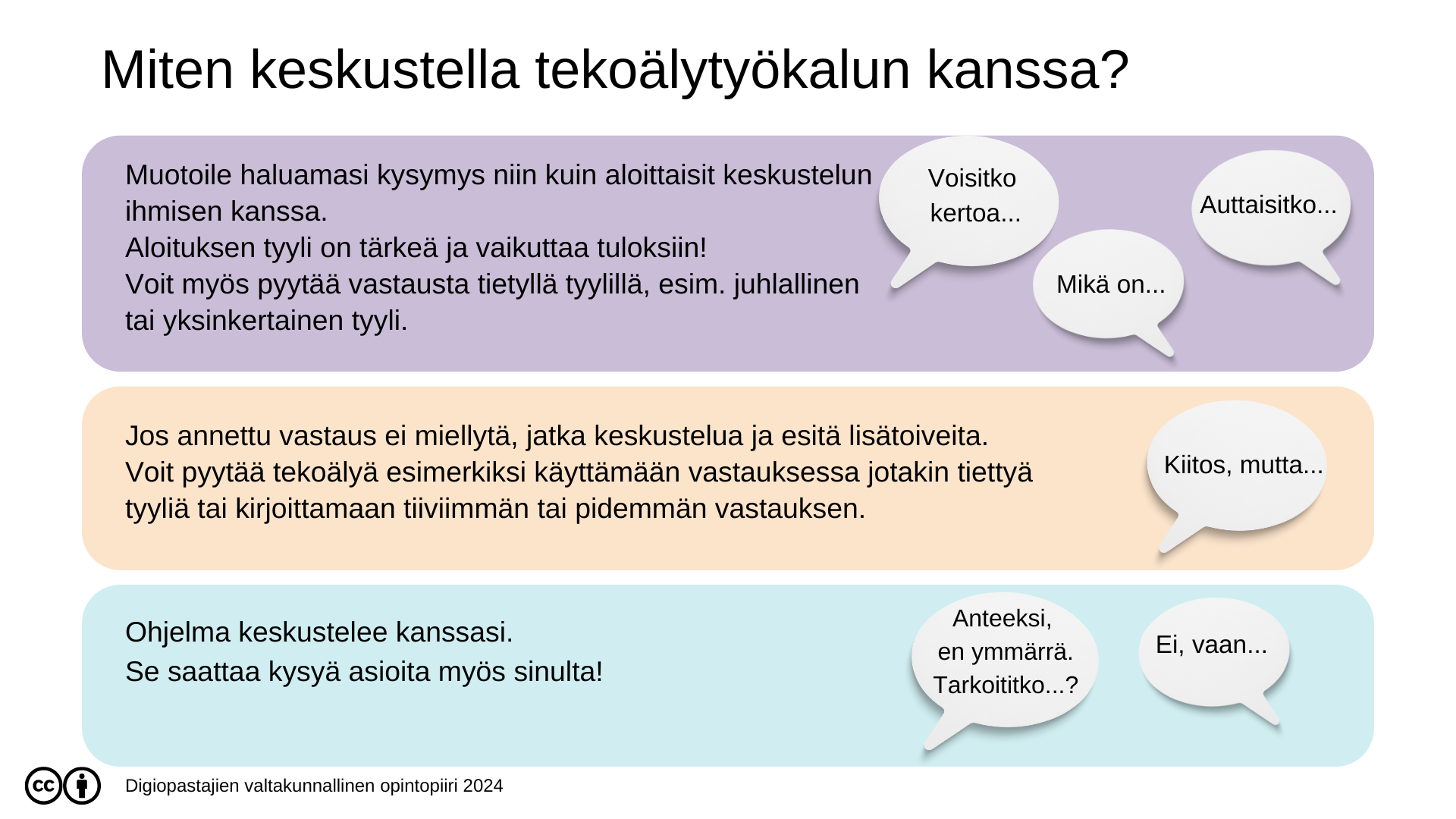 www.seniorsurf.fi
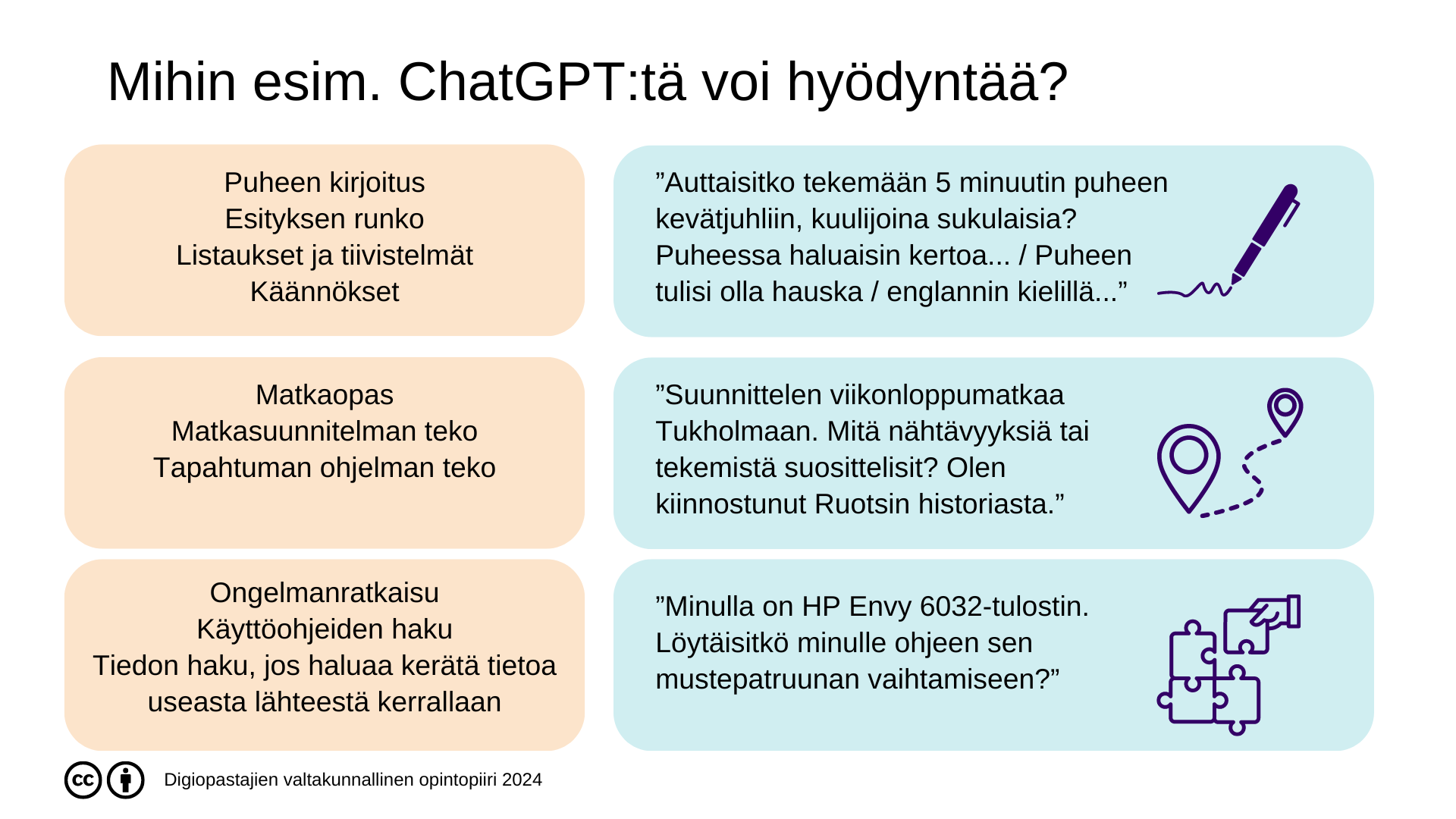 www.seniorsurf.fi
Deepfake – kasvojen ja äänen syväväärennös
Esimerkkejä hyötykäytöstä
Esimerkkejä väärinkäytöstä
Väärän tiedon tahallinen levittäminen; politiikkaan, vaaleihin tai turvallisuuteen vaikuttaminen
Kasvojen nuorentaminen/ vanhentaminen, historialliset hahmot, stunt-kohtaukset
Elokuva-
tuotanto
Disinformaatio, 
propaganda
Erilaisten tilanteiden harjoittelu kuvitteellisen henkilön kanssa (lääketiede, kielet, psykologia)
Identiteettivarkaudet; 
Luvaton kasvojen tai äänen käyttäminen tai muokkaaminen
Huijaukset ja 
petokset
Koulutus ja 
simulaatiot
Intiimin sisällön väärentäminen ja levittäminen
Menneisyyden tapahtumien ja hahmojen elvyttäminen.
Yksityisyyden loukkaukset
Museot ja 
kulttuuriperintö
Uhrien kiristäminen, maineen vahingoittaminen, manipulointi, provosointi
Väärinkäytösten 
tavoitteet
Matkailu tai asiakaspalvelu
Virtuaalinen 
avustaja ja opas
CC BY        Digiopastajien valtakunnallinen opintopiiri 2024      Lähteenä hyödynnetty: ChatGPT
www.seniorsurf.fi
Lukuvinkkejä
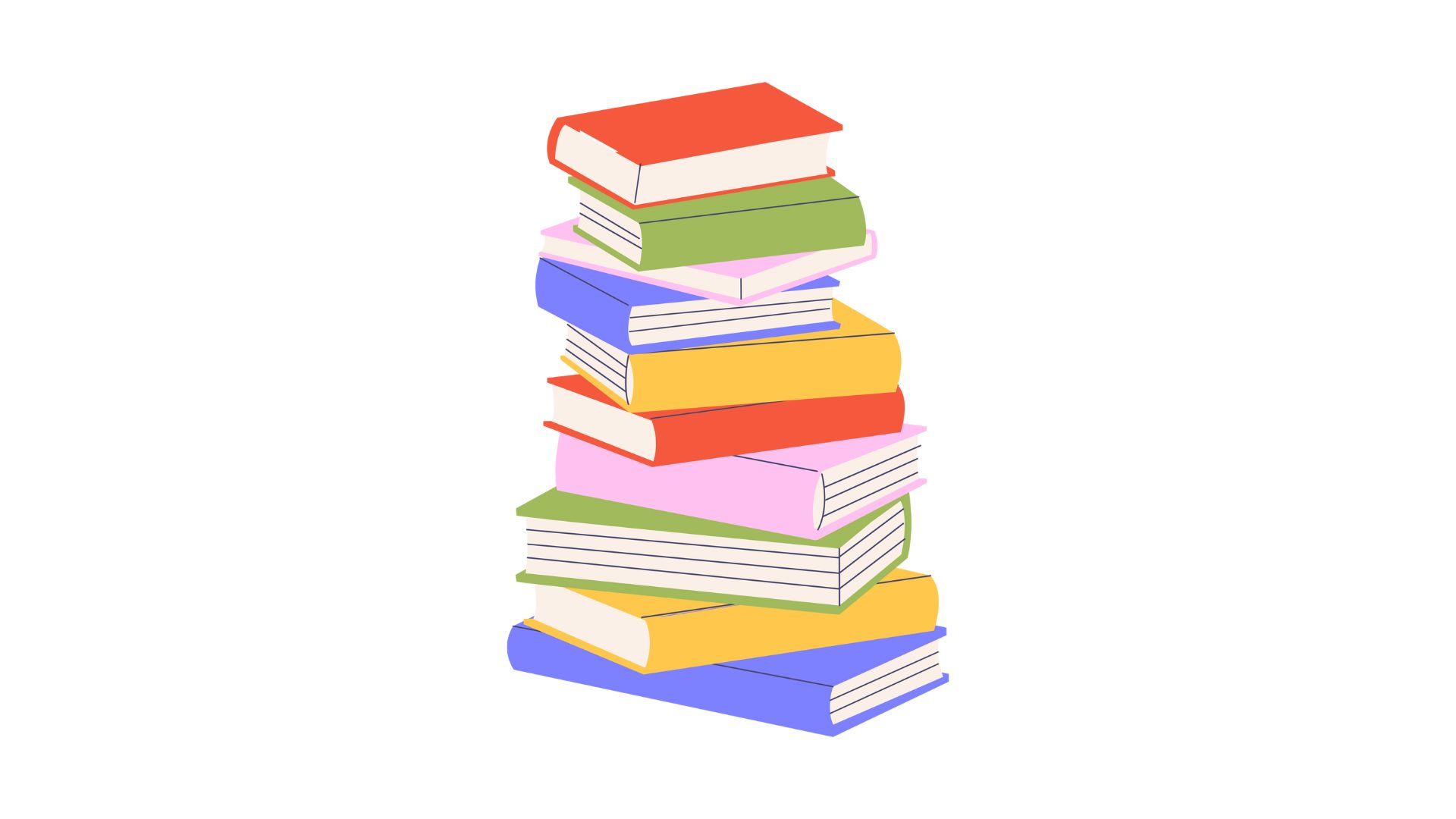 Hannu Toivonen (2023). Mitä tekoäly on? 100 kysymystä ja vastausta. Teos. 224 s.
Jukka Kolari & Aleksi Kallio (2023). Tekoäly 123 : Matkaopas tulevaisuuteen. Docendo. 160 s.
Perttu Pölönen (2023). Saisinko huomiosi? Otava. 336 s. Kirja somenkäyttäjille.
Avoin yhteiskunta ry / Faktabaari (2023). Digitaalinen informaatiolukutaito: Tekoälyopas. https://faktabaari.fi/dil/ai/  
Ylen Älyä tekoälyä –sisällöt https://yle.fi/a/74-20062296 
 Maksuton, suomenkielinen verkkokurssi tekoälyn perusteista. MinnaLearn & Helsingin Yliopisto: https://elementsofai.com/fi
CC BY      Digiopastajien valtakunnallinen opintopiiri 2024
www.seniorsurf.fi